CS 480/680
Computer Graphics

Representation
Dr. Frederick C Harris, Jr.
Objectives
Introduce concepts such as dimension and basis
Introduce coordinate systems for representing vectors spaces and frames for representing affine spaces
Discuss change of frames and bases
Introduce homogeneous coordinates
Linear Independence
A set of vectors v1, v2, …, vn is linearly independent if 
        a1v1+a2v2+.. anvn=0 iff a1=a2=…=0
If a set of vectors is linearly independent, we cannot represent one in terms of the others 
If a set of vectors is linearly dependent, as least one can be written in terms of the others
Dimension
In a vector space, the maximum number of linearly independent vectors is fixed and is called the dimension of the space
In an n-dimensional space, any set of n linearly independent vectors form a basis for the space
Given a basis v1, v2,…., vn, any vector v can be written as
      v=a1v1+ a2v2 +….+anvn
	where the {ai} are unique
Representation
Until now we have been able to work with geometric entities without using any frame of reference, such as a coordinate system
Need a frame of reference to relate points and objects to our physical world. 
For example, where is a point? 
Can’t answer without a reference system
World coordinates
Camera coordinates
Coordinate Systems
Consider a basis v1, v2,…., vn
A vector is written v=a1v1+ a2v2 +….+anvn
The list of scalars {a1, a2, …. an}is the representation of v with respect to the given basis
We can write the representation as a row or column array of scalars
a=[a1  a2  …. an]T=
Example
v=2v1+3v2-4v3
a=[2, 3, –4]T
Note that this representation is with respect to a particular basis
For example, in OpenGL we start by representing vectors using the object  basis but later the system needs a representation in terms of the camera or eye basis
Coordinate Systems
Which is correct?





Both are because vectors have no fixed location
v
v
Frames
A coordinate system is insufficient to represent points
If we work in an affine space we can add a single point, the origin, to the basis vectors to form a frame
v2
v1
P0
v3
Representation in a Frame
Frame determined by (P0, v1, v2, v3)
Within this frame, every vector can be written as 
     v=a1v1+ a2v2 +….+anvn
Every point can be written as
     P = P0 + b1v1+ b2v2 +….+bnvn
Confusing Points and Vectors
Consider the point and the vector
	P = P0 + b1v1+ b2v2 +….+bnvn
  v=a1v1+ a2v2 +….+anvn
They appear to have the similar representations
p=[b1 b2 b3]           v=[a1 a2 a3]
which confuses the point with the vector
A vector has no position
v
p
v
Vector can be placed anywhere
point: fixed
A Single Representation
If we define 0•P = 0 and 1•P =P then we can write 
v=a1v1+ a2v2 +a3v3 = [a1 a2 a3 0 ] [v1 v2 v3  P0] T
P = P0 + b1v1+ b2v2 +b3v3= [b1 b2 b3 1 ] [v1 v2 v3  P0] T
Thus we obtain the four-dimensional homogeneous coordinate representation
v = [a1 a2 a3 0 ] T
p = [b1 b2 b3 1 ] T
Homogeneous Coordinates
The homogeneous coordinates form  for a three dimensional point [x y z] is given as
p =[x’ y’ z’ w] T =[wx wy wz w] T
We return to a three dimensional point (for w0) by
xx’/w
yy’/w
zz’/w
If w=0, the representation is that of a vector
Note that homogeneous coordinates replaces points in three dimensions by lines through the origin in four dimensions
For w=1, the representation of a point is [x y z 1]
Homogeneous Coordinates and Computer Graphics
Homogeneous coordinates are key to all computer graphics systems
All standard transformations (rotation, translation, scaling) can be implemented with matrix multiplications using 4 x 4 matrices
Hardware pipeline works with 4 dimensional representations
For orthographic viewing, we can maintain w=0 for vectors and w=1 for points
For perspective we need a perspective division
Change of Coordinate Systems
Consider two representations of a the same vector with respect to two different bases. The representations are
a=[a1 a2  a3 ]
b=[b1  b2  b3]
where
v=a1v1+ a2v2 +a3v3 = [a1 a2 a3] [v1 v2 v3] T
=b1u1+ b2u2 +b3u3 = [b1 b2 b3] [u1 u2 u3] T
Representing second basis in terms of first
Each of the basis vectors, u1,u2, u3, are vectors that can be represented in terms of the first basis
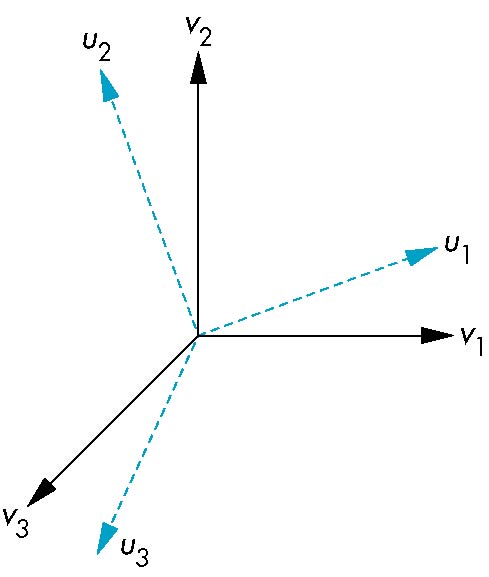 v
u1 = g11v1+g12v2+g13v3
u2 = g21v1+g22v2+g23v3
u3 = g31v1+g32v2+g33v3
Matrix Form
The coefficients define a 3 x 3 matrix




and the bases can be related by


see text for numerical examples
M =
a=MTb
Change of Frames
We can apply a similar process in homogeneous coordinates to the representations of both points and vectors







Any point or vector can be represented in either frame
We can represent Q0, u1, u2, u3 in terms of P0, v1, v2, v3
u2
u1
v2
Consider two frames:
(P0, v1, v2, v3)
(Q0, u1, u2, u3)
Q0
P0
v1
u3
v3
Representing One Frame in Terms of the Other
Extending what we did with change of bases
u1 = g11v1+g12v2+g13v3
u2 = g21v1+g22v2+g23v3
u3 = g31v1+g32v2+g33v3
Q0 = g41v1+g42v2+g43v3 +g44P0
defining a 4 x 4 matrix
M =
Working with Representations
Within the two frames any point or vector has a representation of the same form

a=[a1 a2  a3 a4 ] in the first frame
b=[b1 b2  b3 b4 ] in the second frame

where a4 = b4 = 1 for points and a4 = b4 = 0 for vectors and


The matrix M is 4 x 4 and specifies an affine transformation in homogeneous coordinates
a=MTb
Affine Transformations
Every linear transformation is equivalent to a change in frames
Every affine transformation preserves lines
However, an affine transformation has only 12 degrees of freedom because 4 of the elements in the matrix are fixed and are a subset of all possible 4 x 4 linear transformations
The World and Camera Frames
When we work with representations, we work with n-tuples or arrays of scalars
Changes in frame are then defined by 4 x 4 matrices
In OpenGL, the base frame that we start with is the world frame 
Eventually we represent entities in the camera frame by changing the world representation using the model-view matrix
Initially these frames are the same (M=I)
Moving the Camera
If objects are on both sides of z=0, we must move camera frame
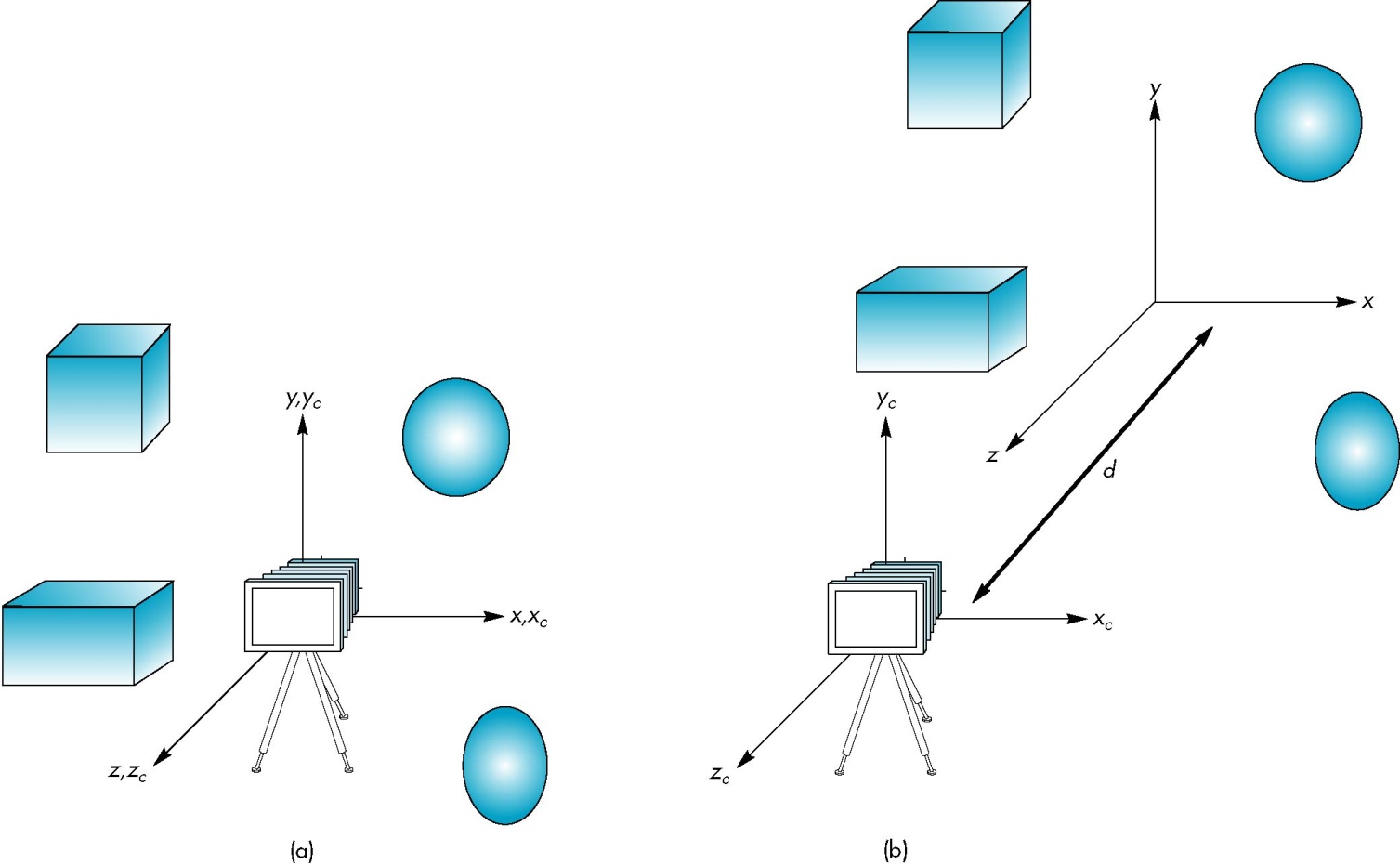 M =